Мы сильные , мы смелые
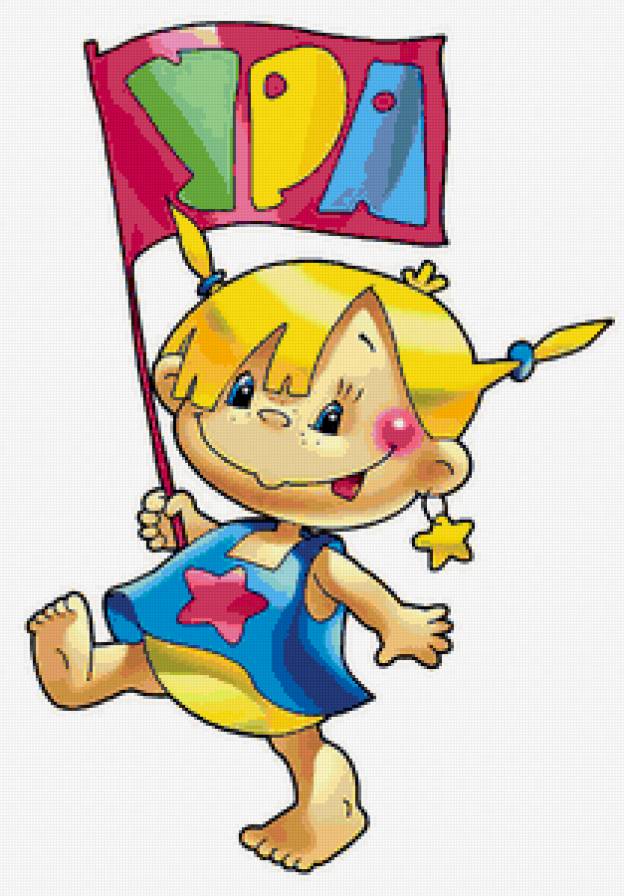 Презентация проведения досуга посвящённого дню защитника Отечества для детей и родителей второй младшей группы.

                                                             
                                                          Воспитатели: Ильина Н.В.                                                                                    Ланцева Л.С.
Цель: Укреплять партнёрские взаимоотношения между детьми родителями
Воспитание чувства патриотизма.
Задачи:
— Привлечь детей к занятиям физической культурой и спортом.
— Способствовать развитию положительных эмоций, чувства взаимопомощи.
— Развивать физические качества – быстроту, силу, выносливость, гибкость.
— Обеспечить высокую двигательную активность детей.
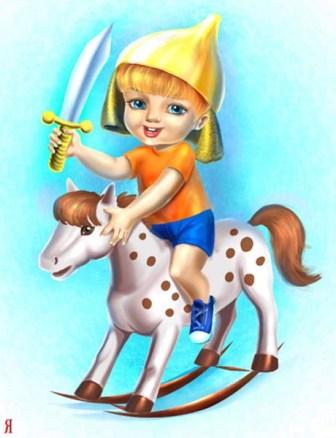 Дорогие папы, в садик загляните!
Наш веселый праздник все вы посетите!
Для вас будут песни, конкурсы, пляски
В конце ожидают всех вас подарки!
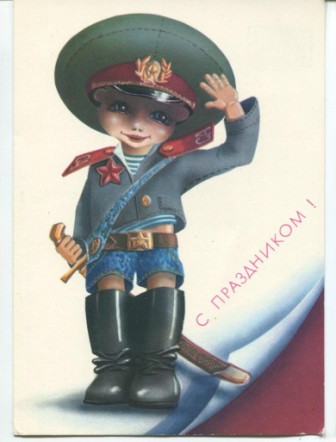 Мы готовились к празднику: учили стихи, читали рассказы о воинах, рассматривали военную форму, примеряли её,  делали поделки руками родителей, слушали и разучивали  песни, изготовили подарки папам и дедушкам.
Для родителей оформили  стенгазеты: «Мой папа лучше всех» и  поздравительную .
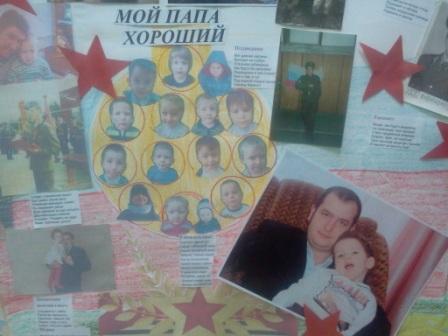 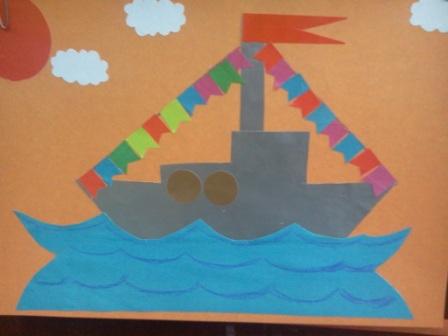 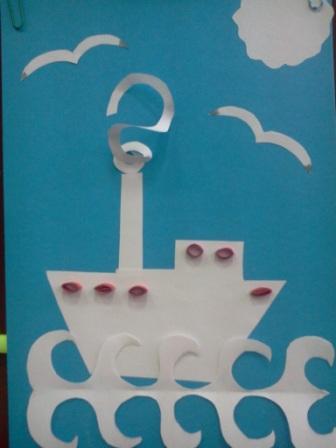 День защитника Отечества праздник самых сильных, самых смелых, самых мужественных и самых отважных мужчин. В этот день мы поздравляли наших пап и дедушек!
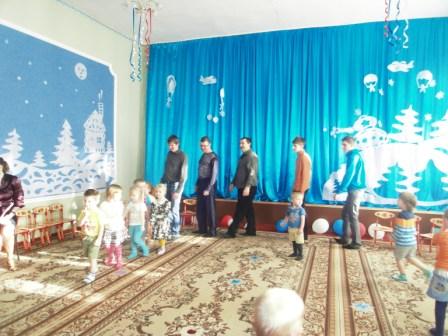 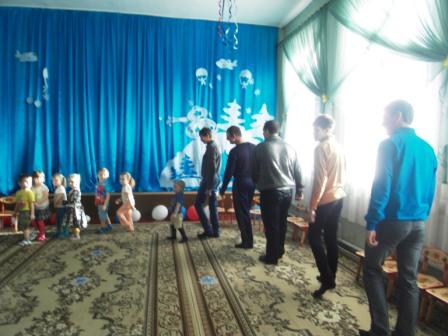 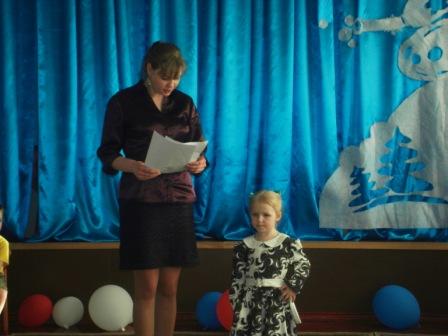 Девочки читали для пап и мальчиков стихи.
!
« Секретный пакет» 
(папам  нужно проползти под натянутой  верёвкой , положить пакет на стульчик и вернутся назад.
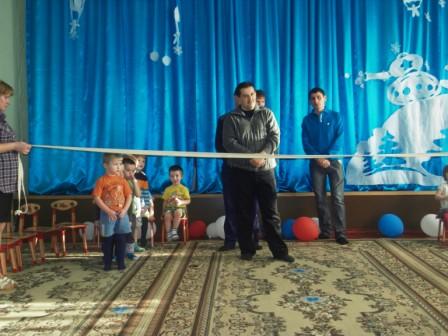 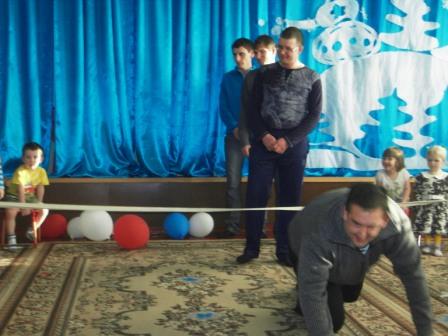 текст
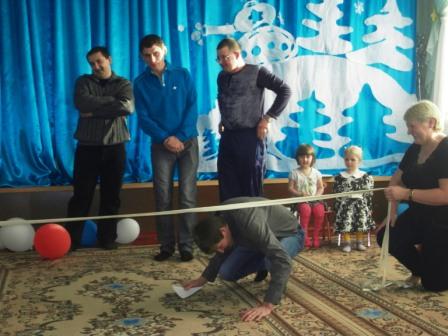 Папы и мальчики участвовали в конкурсах.
«Служу Отечеству» (  папа,(Ребёнок) должен  добежать до стула, надеть китель и фуражку, сказать «Служу Отечеству», затем снять и бегом вернуться назад. Мальчики были неотразимы.
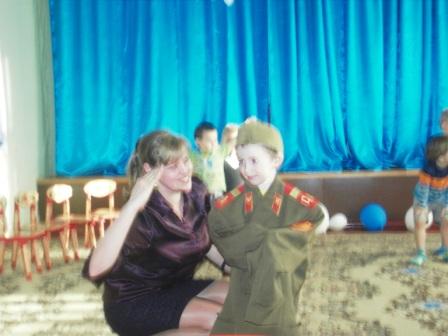 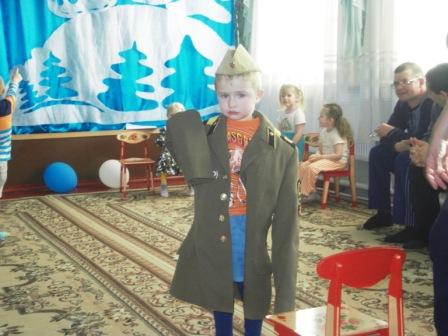 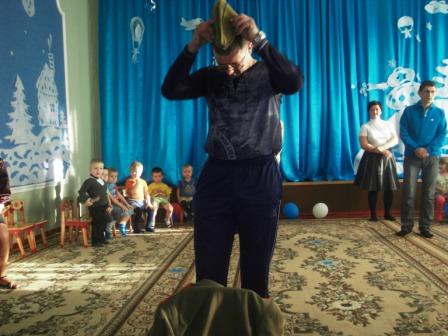 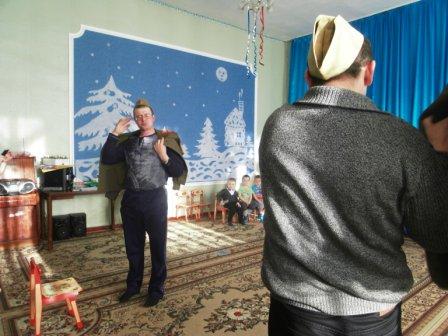 Скачки «Наездники» Папа должен посадить ребенка верхом на спину, обогнуть все кегли, вернуться
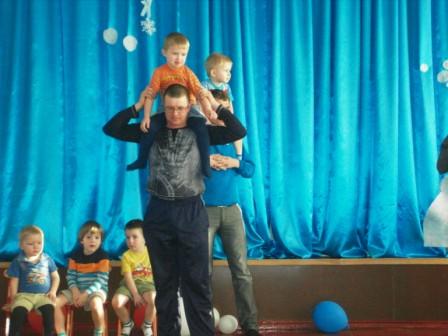 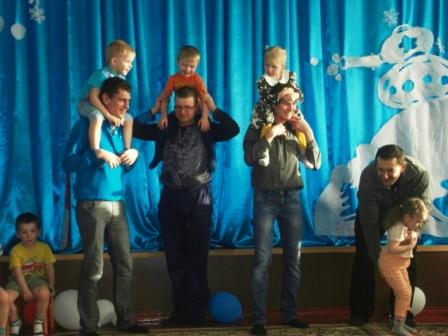 «Попади в цель» 
Участники разбиваются на две команды. Каждая команда пытается забросить как можно больше шаров  в свою корзину)
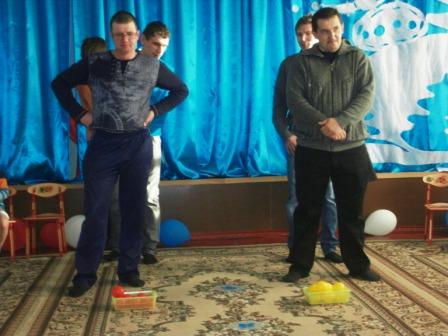 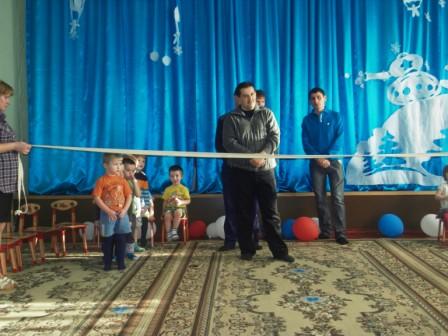 «Тоннель» 
Папы формируют  тоннели и под музыку дети проползают в них
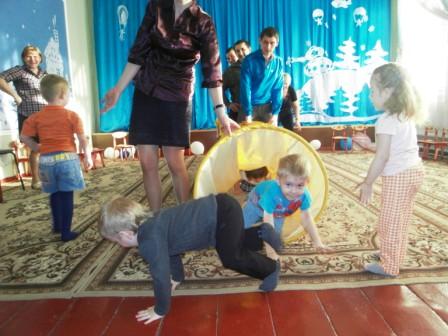 «Кто быстрее?»
  Папа ставит ребёнка себе на ноги и как можно быстрее дойти до ориентира и обратно
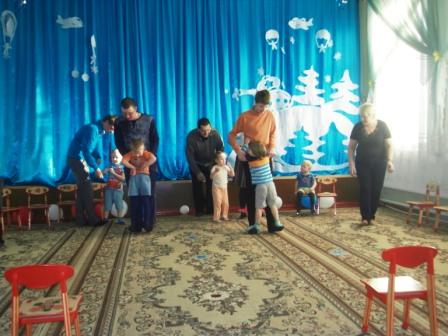 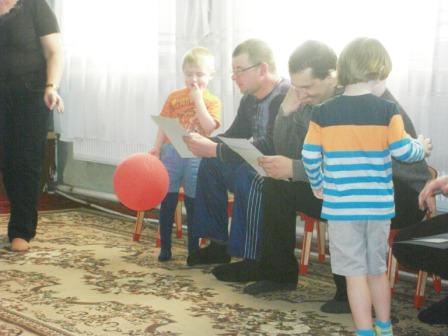 Отдохнули мы на славу,
 победили всех по праву.
Похвал достойны и награды
А мы призы вручить вам рады
Диплом «Лучший папа вручаем» и подарки для вас ( изготовленные детьми ),  а мальчикам сладкие призы.
Под музыку все выходят из зала.
Папы вместе с детьми активно участвовали в соревнованиях, проявили решительность, силу, ловкость.Мы, думаем ,что праздник получился на славу, папы  ушли в отличном настроении.